Государственное бюджетное дошкольное образовательное учреждение детский сад № 13
Комбинированного вида Кронштадского района
Санкт – Петербурга
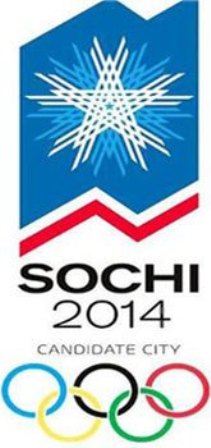 «Чего не стало?»
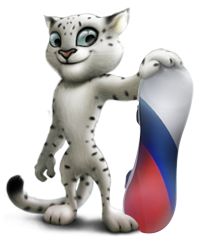 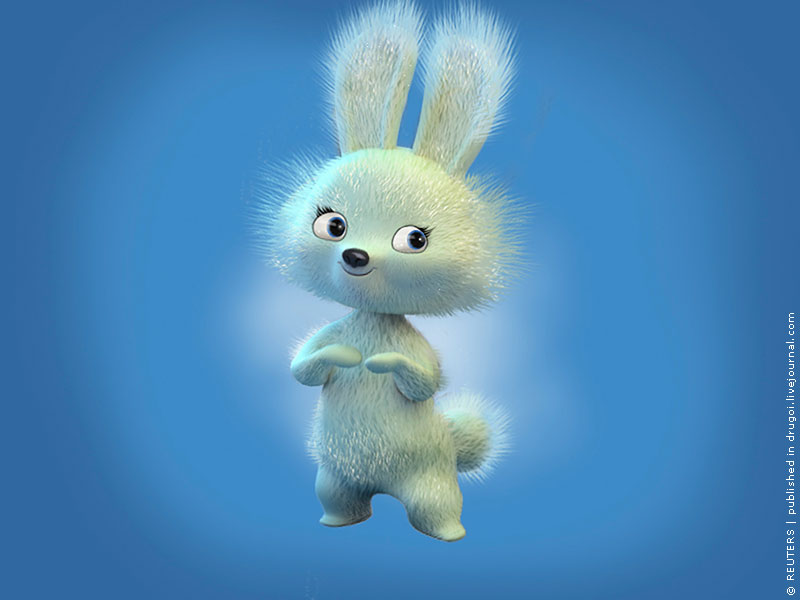 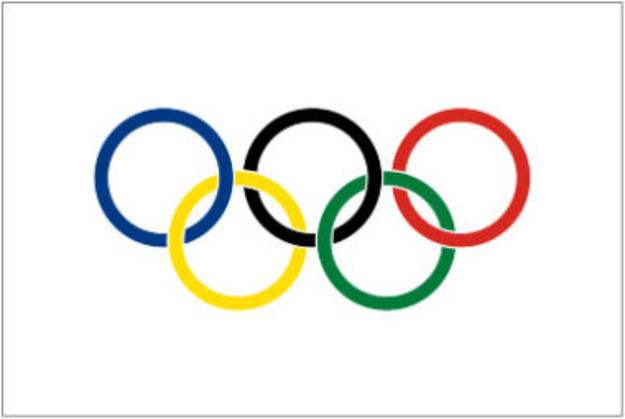 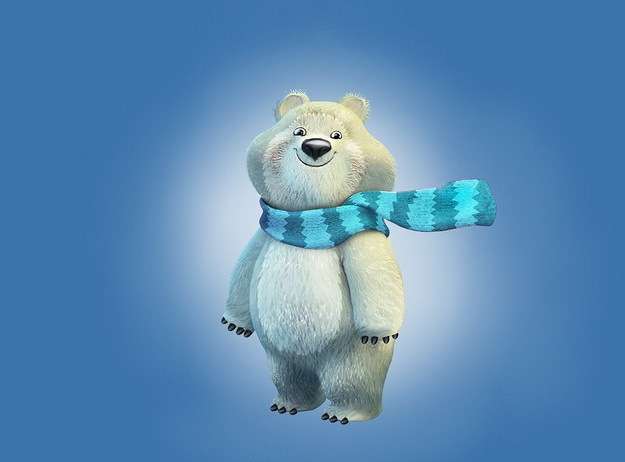 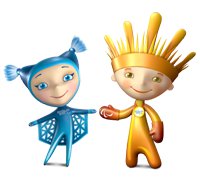 Работу выполнила: 
 Феоктистова Наталья Сергеевна
воспитатель  первой
 квалификационной категории.
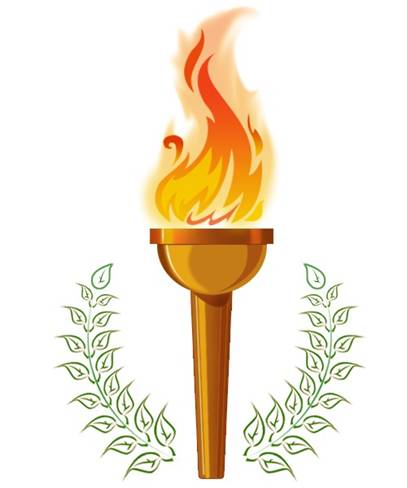 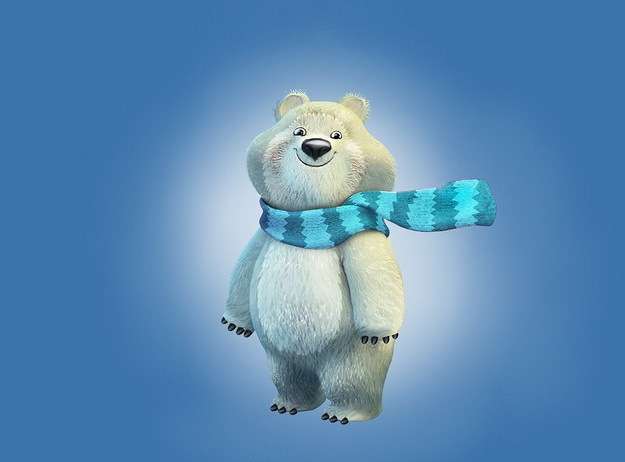 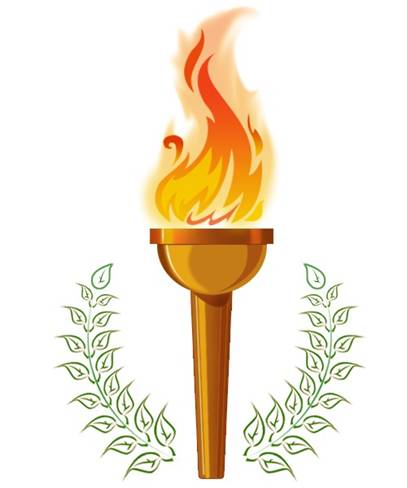 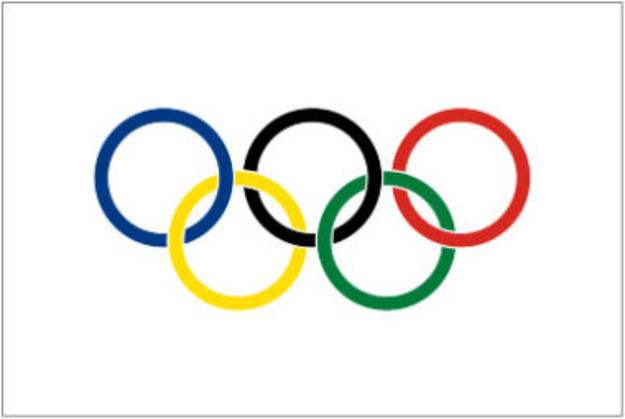 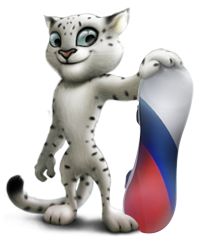 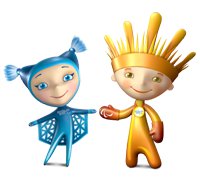 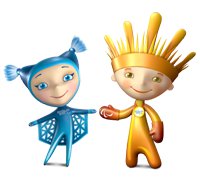 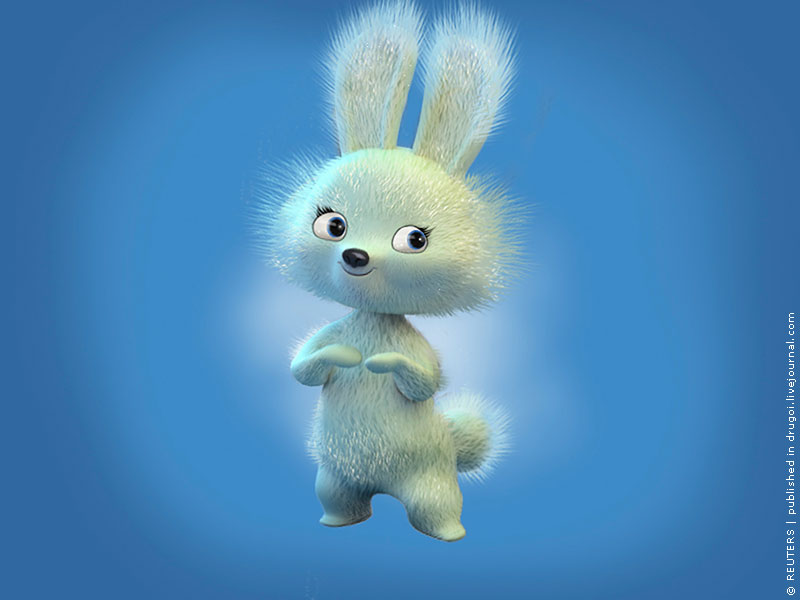 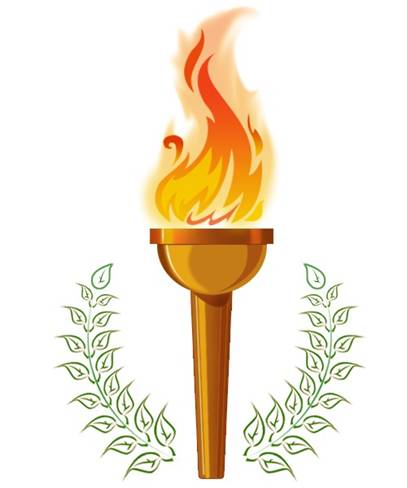 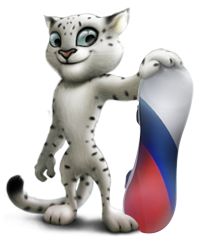 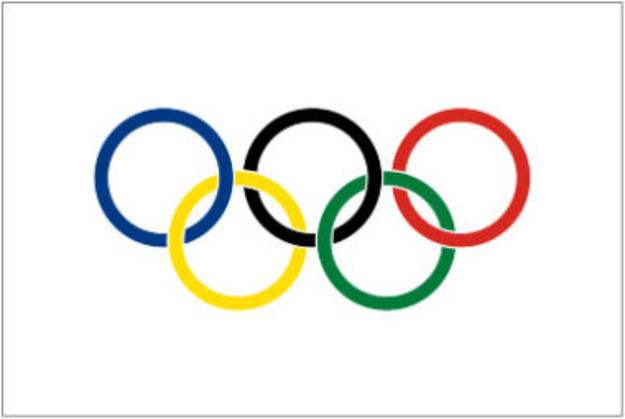 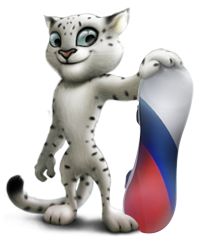 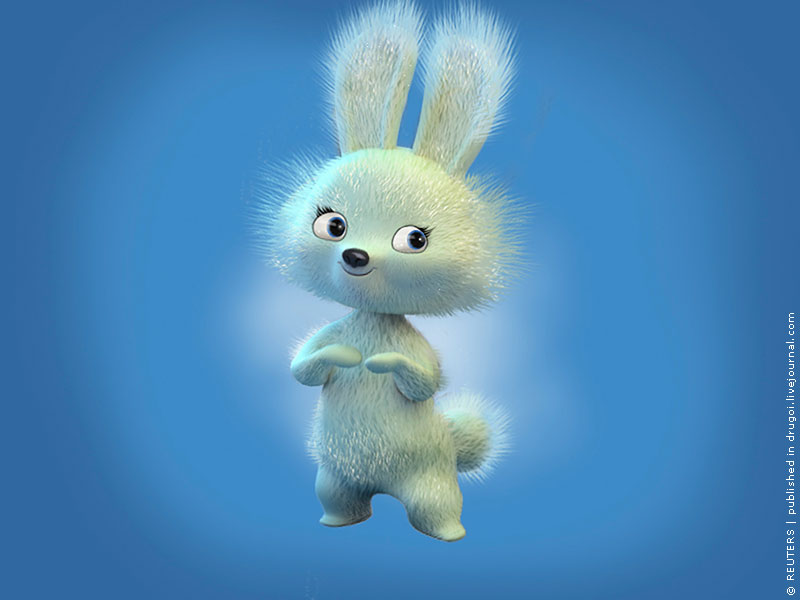 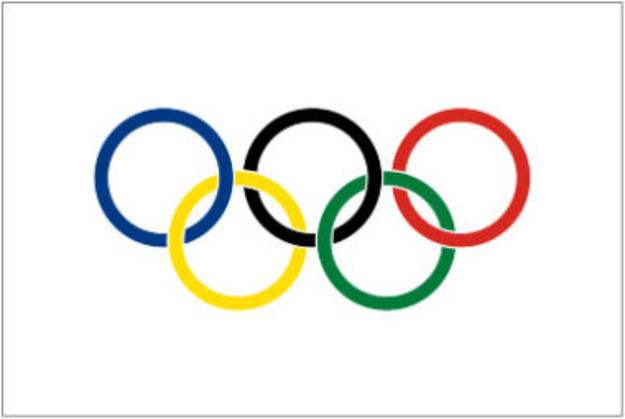 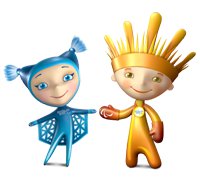 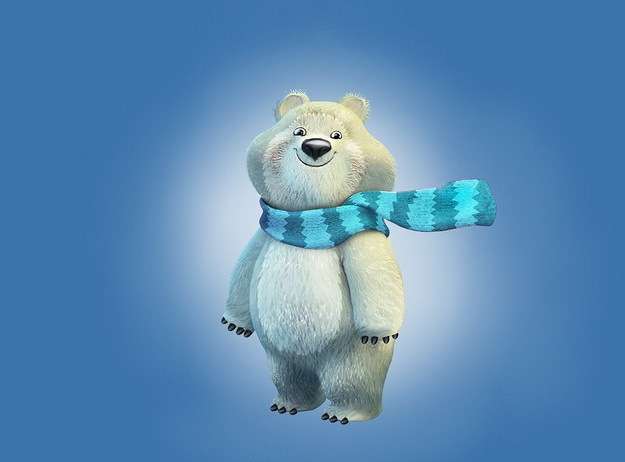 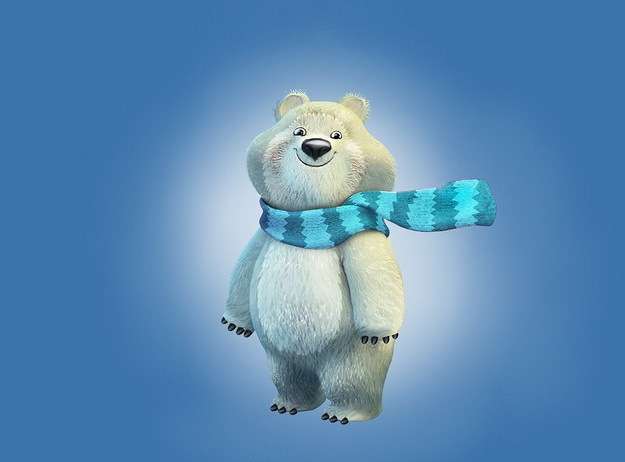 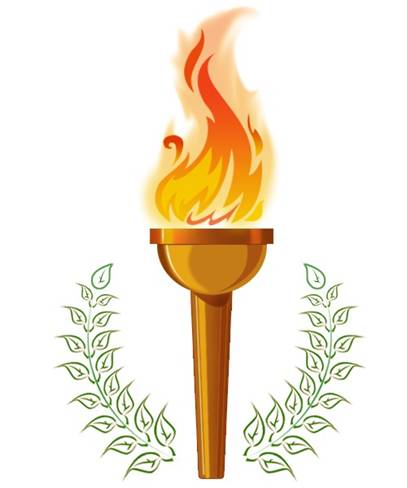 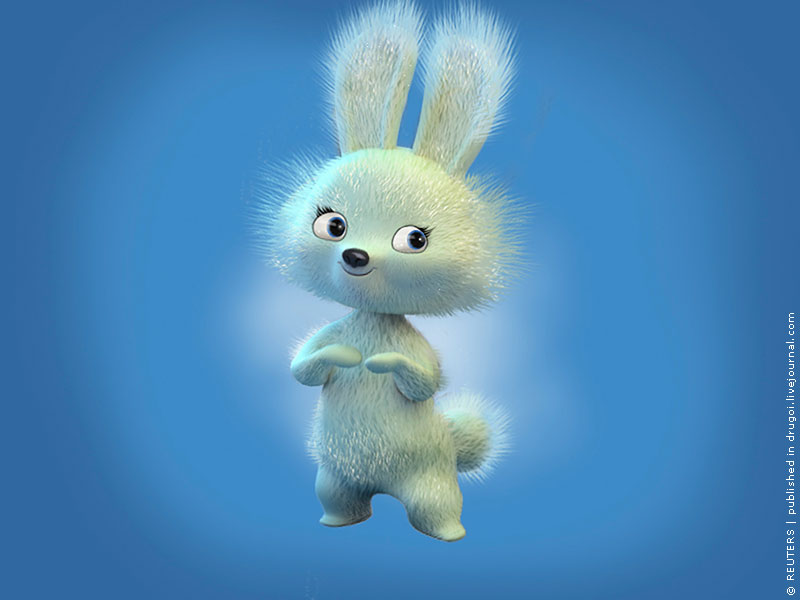 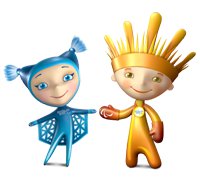 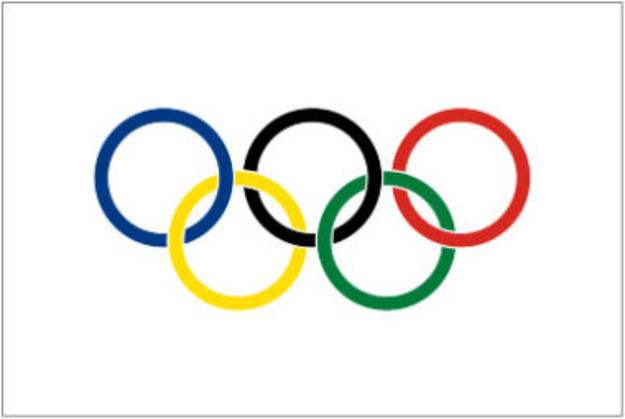 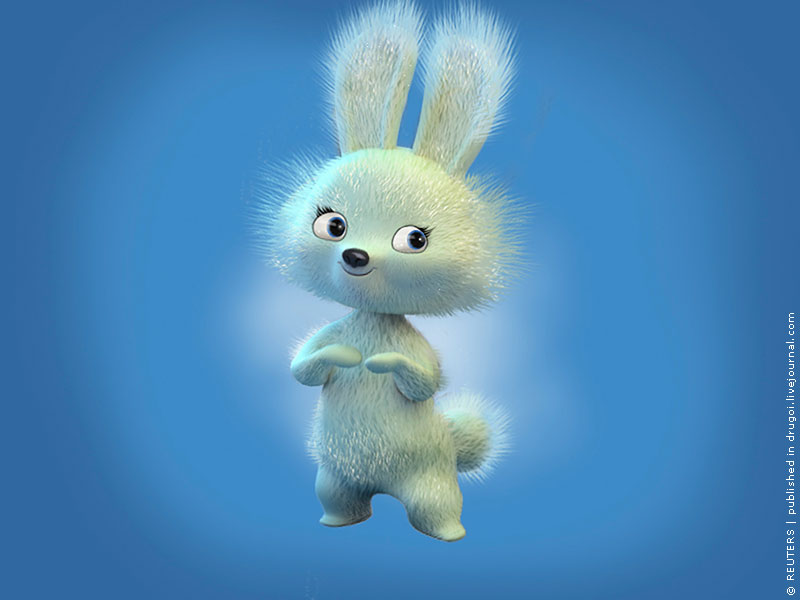 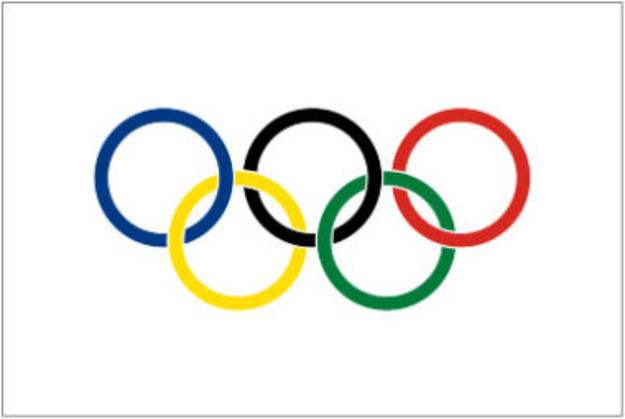 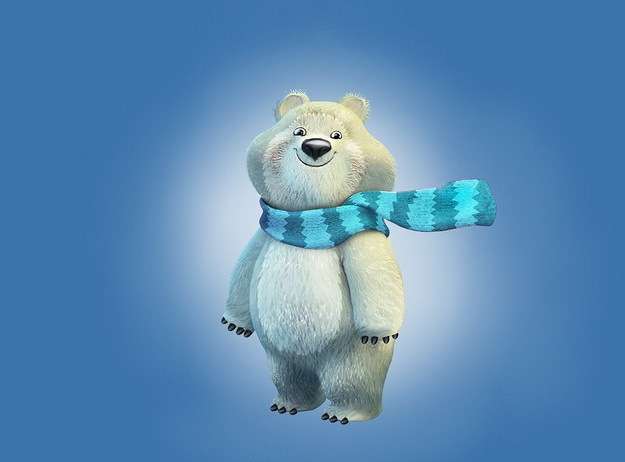 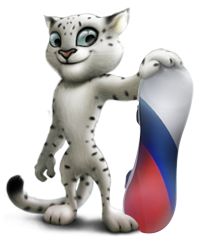 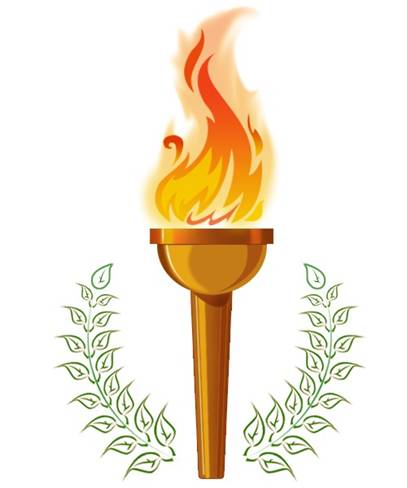